The History of Conflict in the Middle East
Abraham is asked to offer his Son
Melchizadek Gen 14
Covenant Problems
Typology
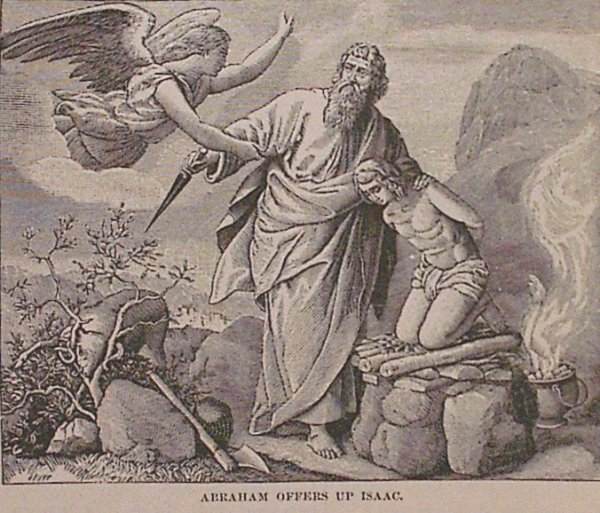 Many Years Later
The Jews come out of Israel 

David makes his capital city on the same mountain.
Solomon builds the temple of God on the same mountain.
To this day it remains the most holy place for the Jews.
The Alternate Story
The Bible is clear Abraham is both the father of the Jewish nation and another great nation from the child of Hagar.
Muslims believe Abraham offers his son Ishmael and the blessing 
    is his.
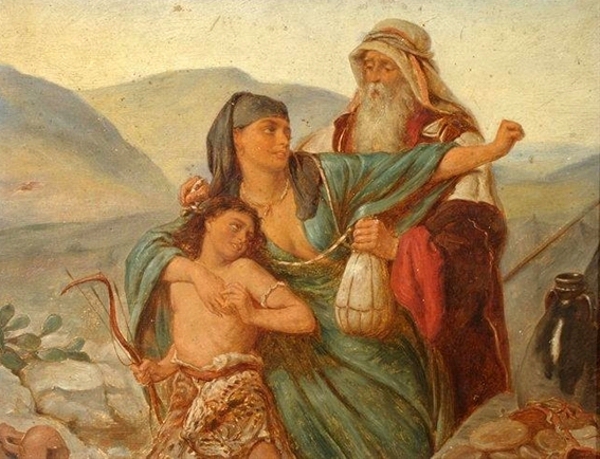 The Lineage
Ishmael great great descendants are the Muslims.
What does the bible 
    say about his lineage

Read Gen 16
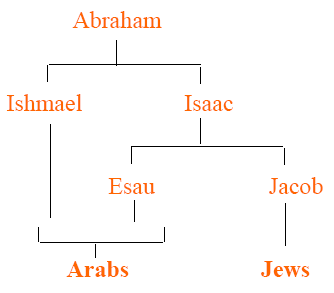 The Jews go into Captivity
Solomon's temple gets destroyed.
The rebuilt temple gets destroyed.
The Muslims erect their temple  in the spot where Ishmael was offered to God
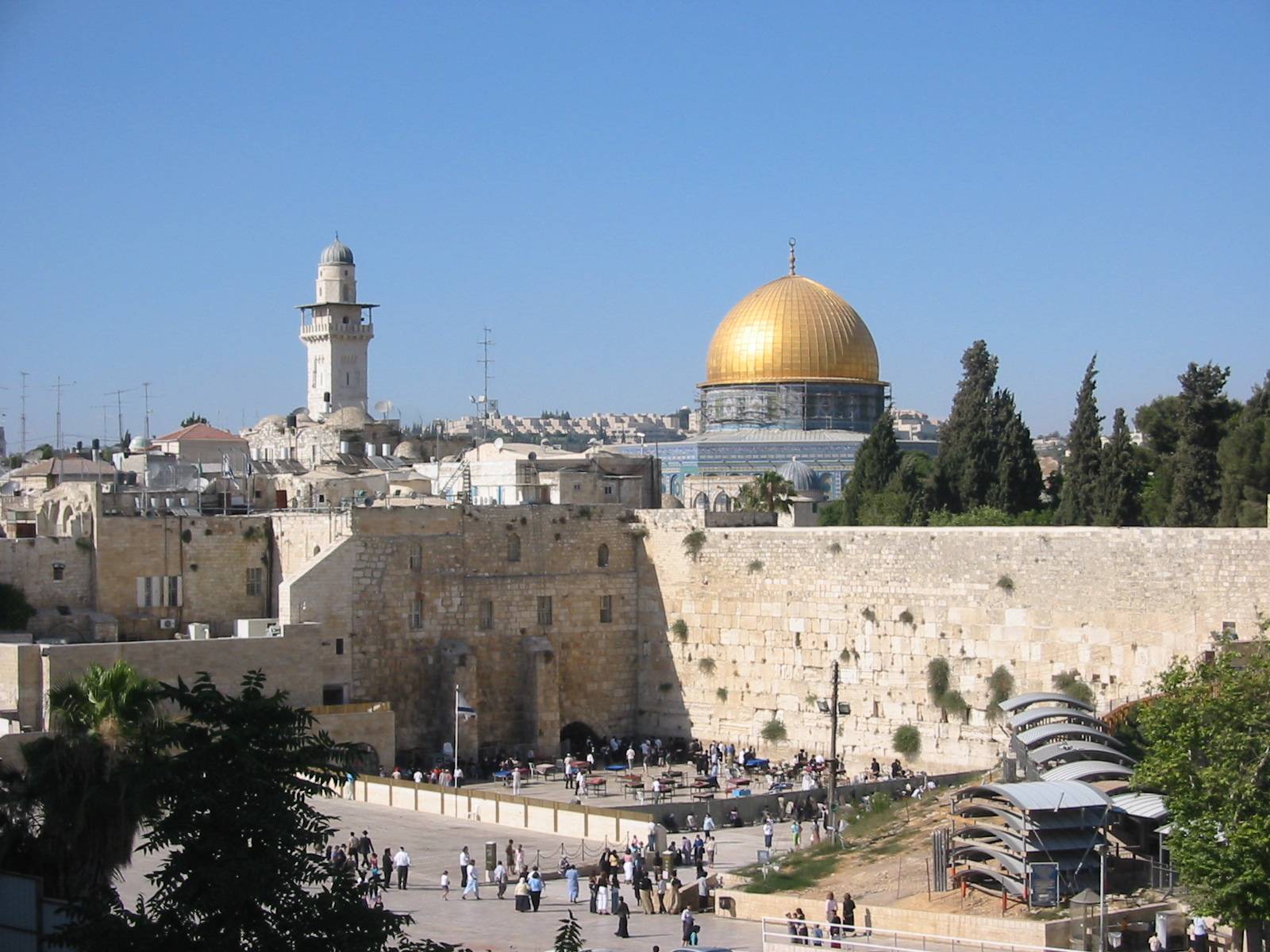 The second most holy Muslim cite
The dome of the Rock sits directly on top of the rubble of Jewish Temple.
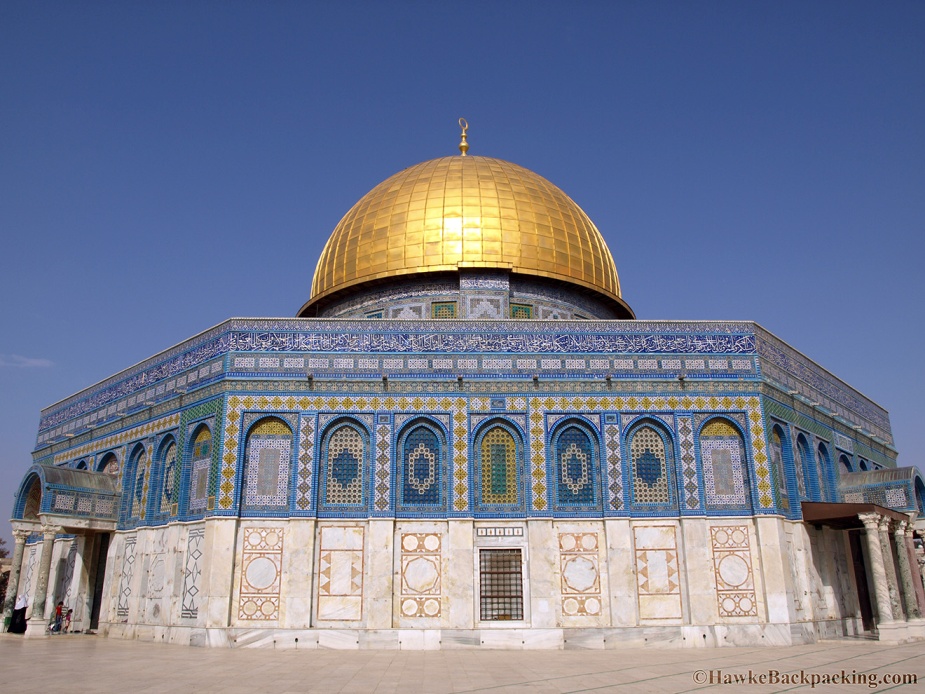 Jesus is killed
Golgatha overlooks the temple mountain.   Same place same hills.
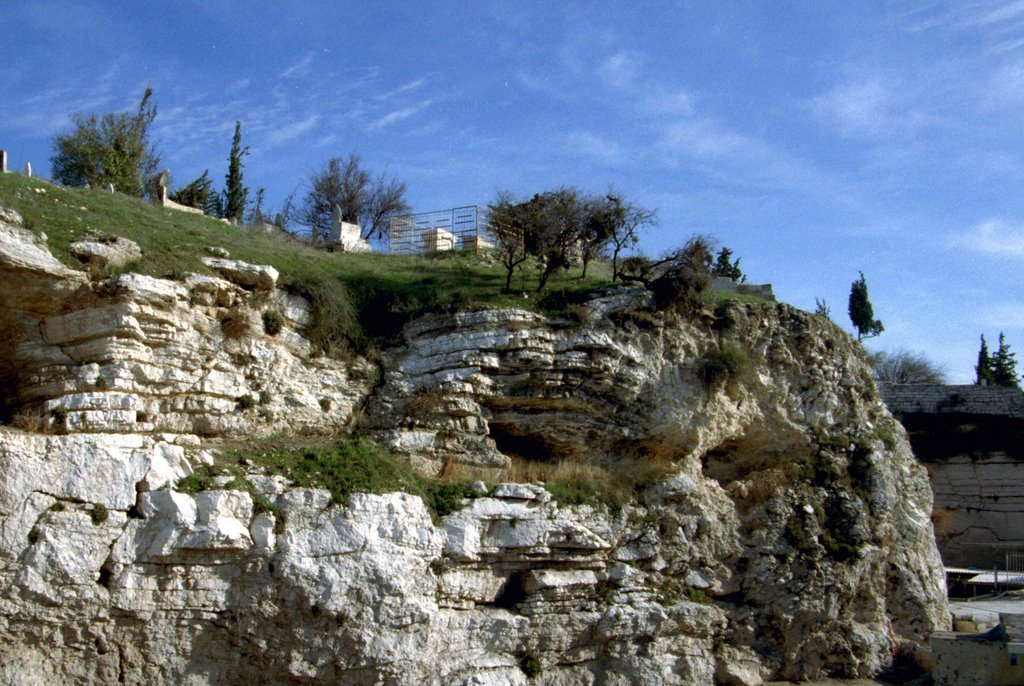 Rome Sacks the Temple/ Diaspora
Even when they tried to rebuild it fire came up from the ground.
Most say it was air pockets from the second destruction
The temple has 
Never been rebuilt.
Over time mulsims
Overrun the holy land
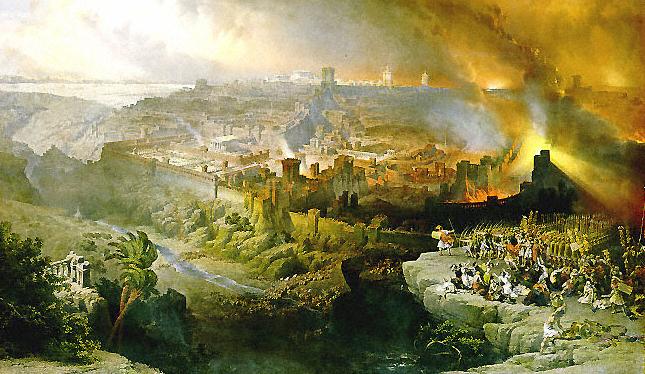 The Crusades
Europeans come and destroy Muslims and Jews and claim the holy land for themselves.
They build some of their most holy cites.
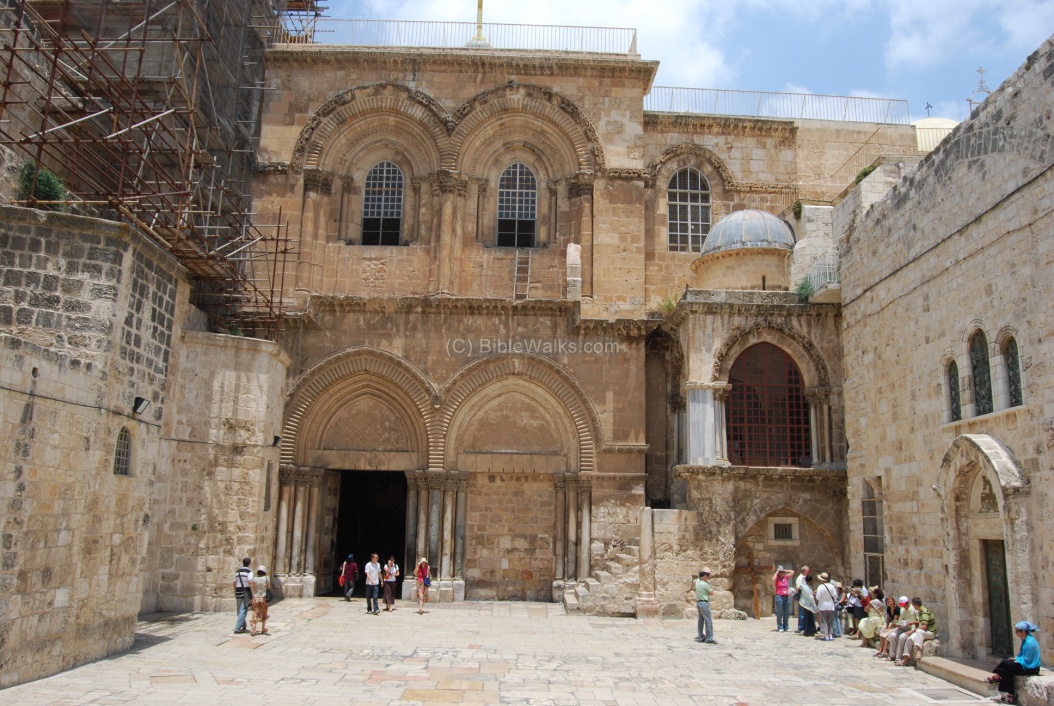 3 religions
All 3 claim to worship the one true God.
All essentially are worshiping the same God.
All religions claim Jerusalem to be their most holy cite.
500 years
For 500 years it remains Arabian territory.
It is Colonized after WW1 (mostly by the French)
The Arabians battle each other.   But the region is relatively peaceful.
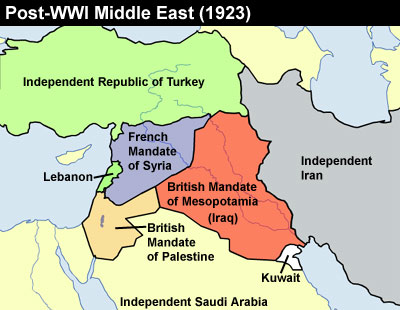 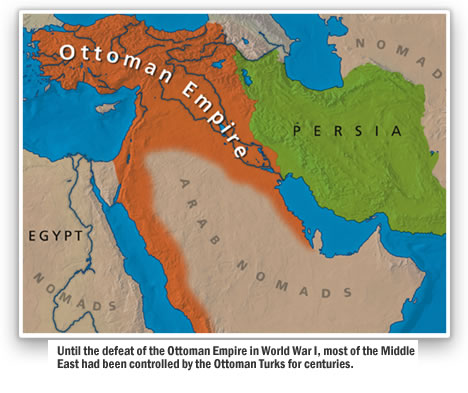 The Peel Commission
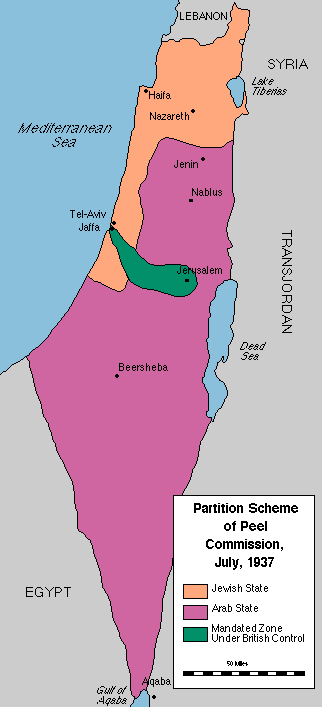 The Jews still living in the area keep trying to control some of the territory.
There are small fights developing
They study the area and decisions are made to divide the territory but these never go ahead.
WW2
During WW2 the Hitler Attempts to kill every Jew on the face of the earth.   He gasses them and starves them to death on mass
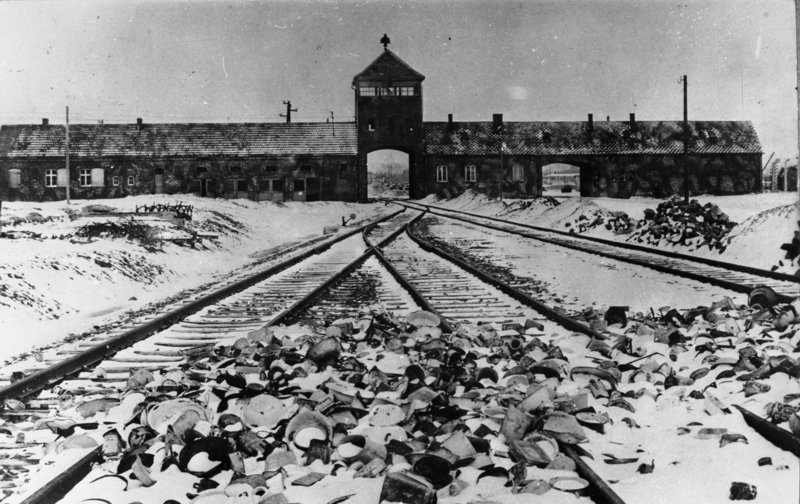 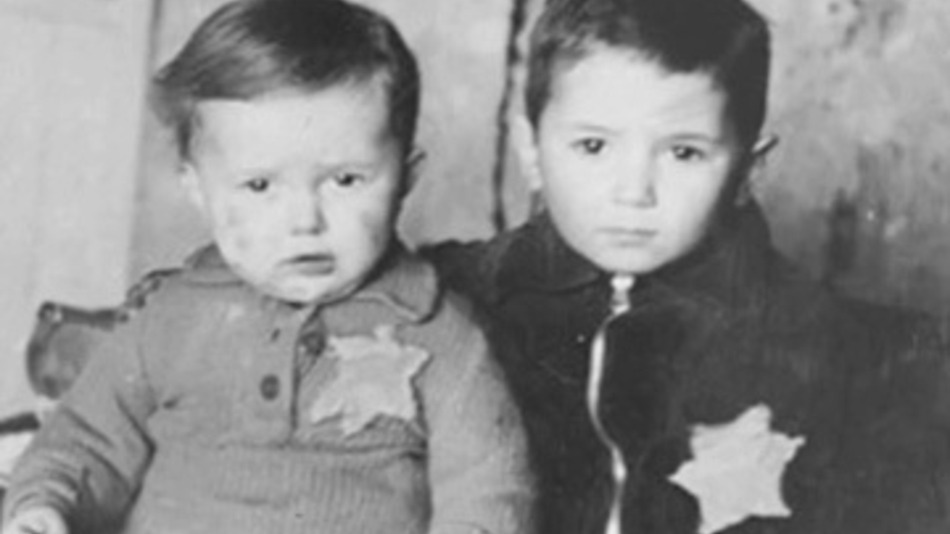 Jews Regain a Homeland
WW2 ends in 1948
Colonies are entirely abandoned.
The (now) British colony of “Palestine” owned and managed by the British Government is given back to the Palestinians.
A chunk  of Palestine is given back to Jews as a newly created Israel.
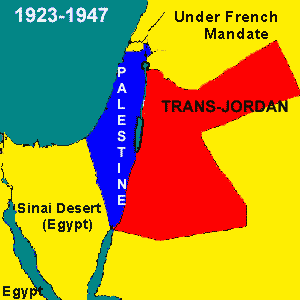 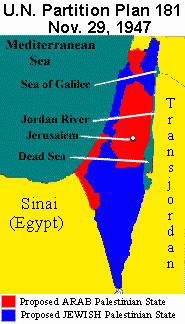 The UN resolution
Give Jews a home from the existing European colonies.
It was agreed upon by all Western countries at the time.
The Arabians however did not like the decision partly due to bad blood dating all the way back to Abraham.
Partly because the land had been in their possession for 500 years… or more.
The Arabian Response
“The Arab world is not in a compromising mood… your plan is rational and logical, but the fate of nations is not decided by rational logic. Nations never concede; they fight. You won't get anything by peaceful means or compromise.”  Pasha 1947
The Final Map
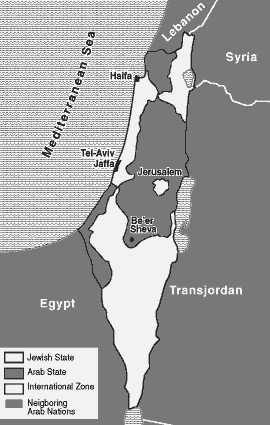 The checkerboard approach.
Based on populations
PLO is formed
Sole intention of getting rid of the state of Israel.
They begin a process of bombing cites in Israel controlled cities
Largely supported by Iraq.
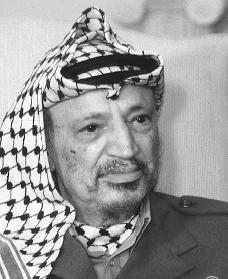 1967  “Six Days War”
“The danger of Israel lies in the very existence of Israel as it is in the present and in what she represents”

The inevitable coordinated attack of the Arabian states begins forming.
Jordon, Syria and Egypt… with support from Iraq, Kuwait, Algeria, Saudi Arabia. All wanting to “drive Israel into the sea”
The Arabian Attack Plan
The Egyptian Front
With American support of weapons the Israelites beat the Arabians back on almost every single front.   
They gain control of three new areas.
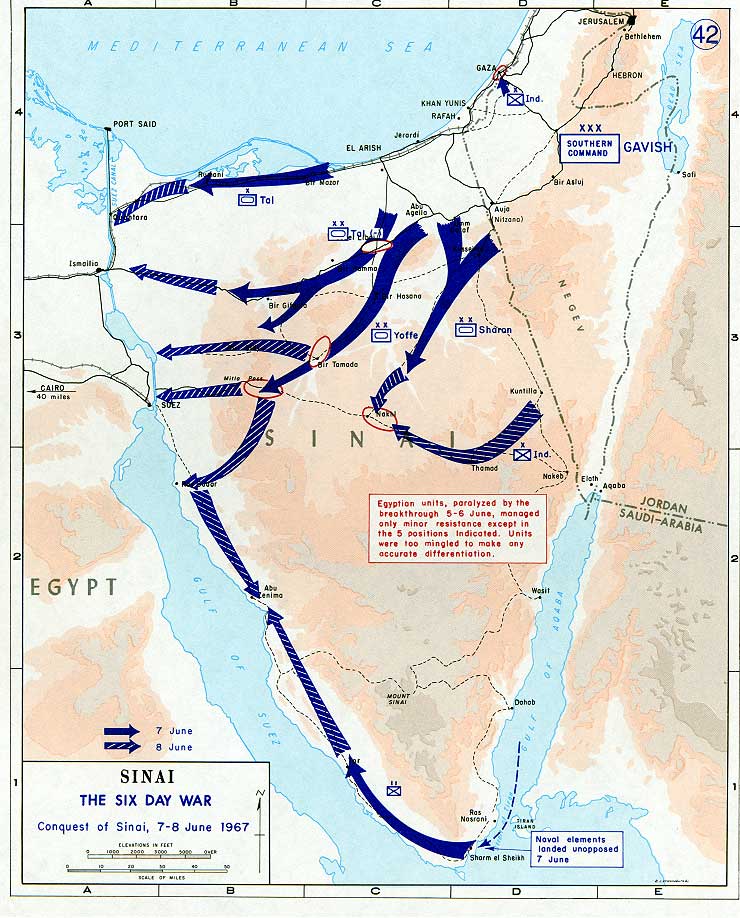 Territory gains
Land promised by God in Abraham’s covenant.
Land has been fought for.
If regained they’ve assured they’ll attack again.
Palestinian lack a
homeland.
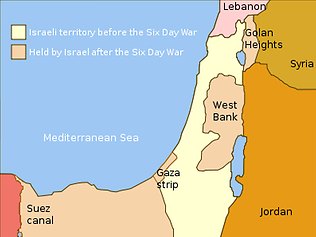 Yom Kippur War 1974
Yom Kippur one of the most holy days on the Calendar.
The Arabians attack again trying to regain what was taken from them.   The same people all attack.
The Two Wars
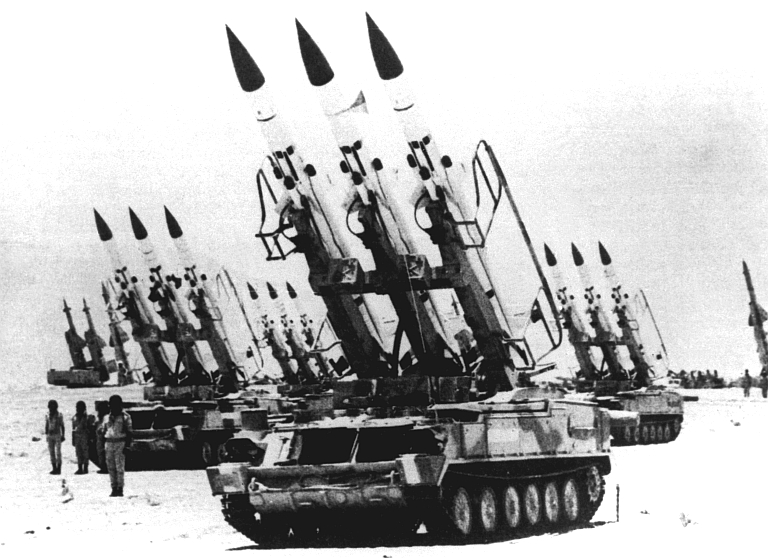 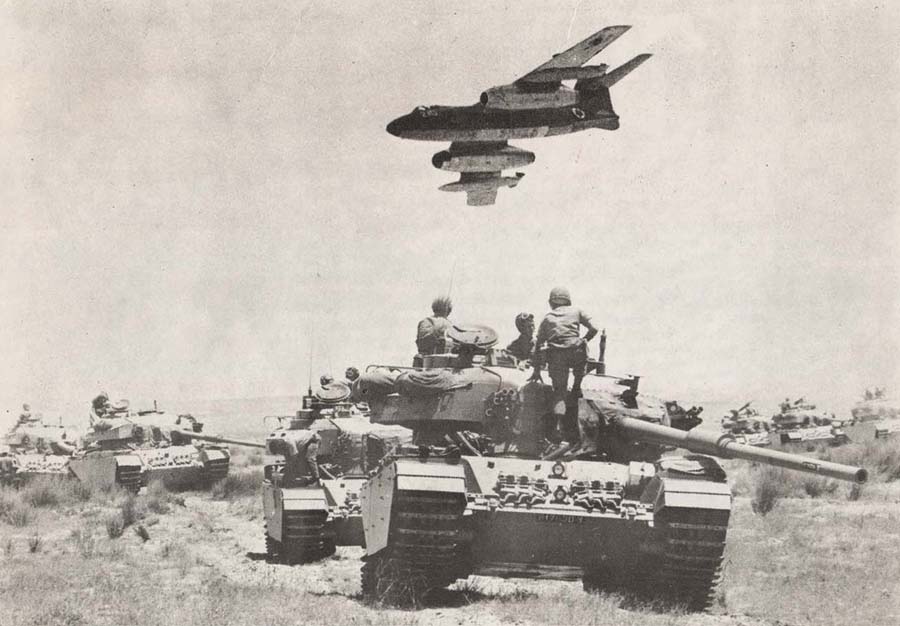 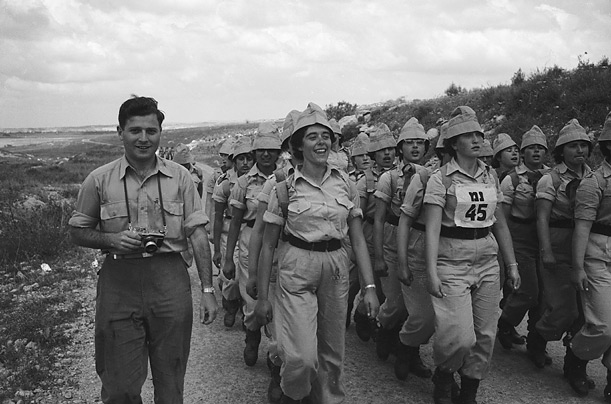 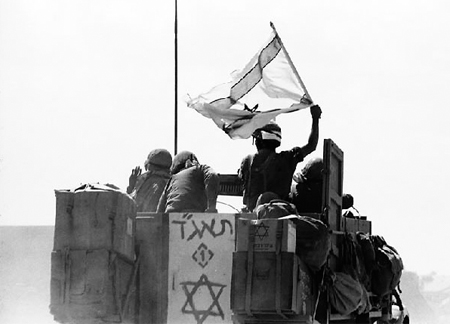 Peace Talks
Peace talk after peace talk during the 1980’s-1990’s
The same PLO which wants to kill Israel is now gaining a sympathetic ear from western nations.  
People start feeling sorry for Palestinians.
Series of plans they all operate on the same principles.  Land given for peace.
Problems
Muslim nations have never seemed to be interested in peace.
1995 Israel gives Gaza political autonomy.
In 2005 Israel gives back Gaza
Terrorist “Hamas” organization moves into territory in 2005 and starts using it as a launch site for missiles
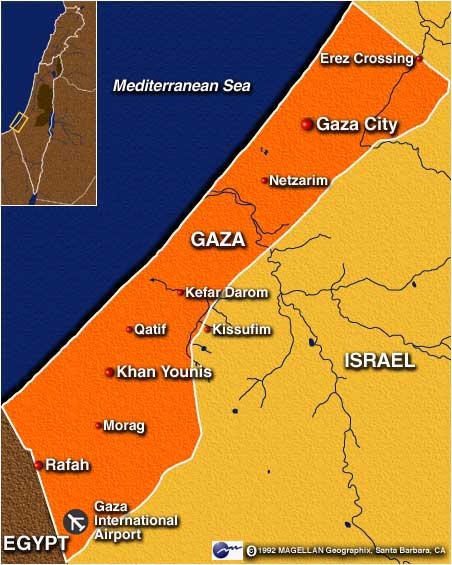 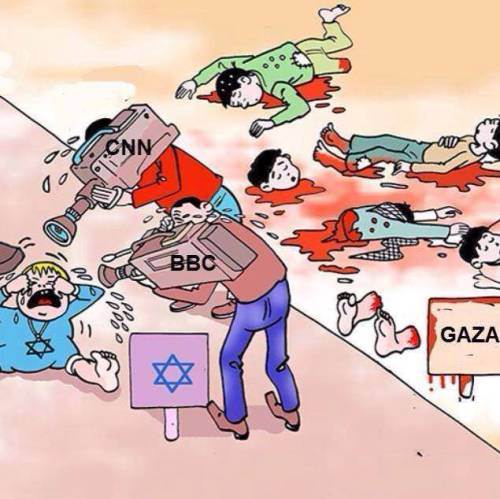